Data handling and presentation
Conor Meehan (he/they)
conor.meehan@ntu.ac.uk
@con_meehan
Learning outcomes
Identify the steps in the research cycle

Describe selection bias

Explain a data management plan and storage approach

Differentiate data cleaning and tidying

Use the Abela chart to select an appropriate graph

Recognise the different parts of a figure and legend
What is data?
The information we gather from published sources
Publications, reports, presentations

The forms we will in and processes we follow
COSHH, ethics

The input to experiments
Predictor/Independent Variables

The output of experiments
Outcome/Dependent variables

The presentations, reports, posters, papers that we create
Graphs, text
Data and the research cycle
Data Capture
Data capture steps
Select a research approach
Quantitative vs qualitative

Select an experimental set up
Experimental vs correlation

Decide on variables

Choose sample types and number

All covered in the statistics lecture
Collecting samples
The samples you use must allow you to test your hypothesis

They must be:
Appropriate
Related to the hypothesis and measurable
Representative
Randomly chosen or specific characteristics?
Sufficient sample size
More variable populations need larger sample sizes

May need ethical approval
Sampling bias
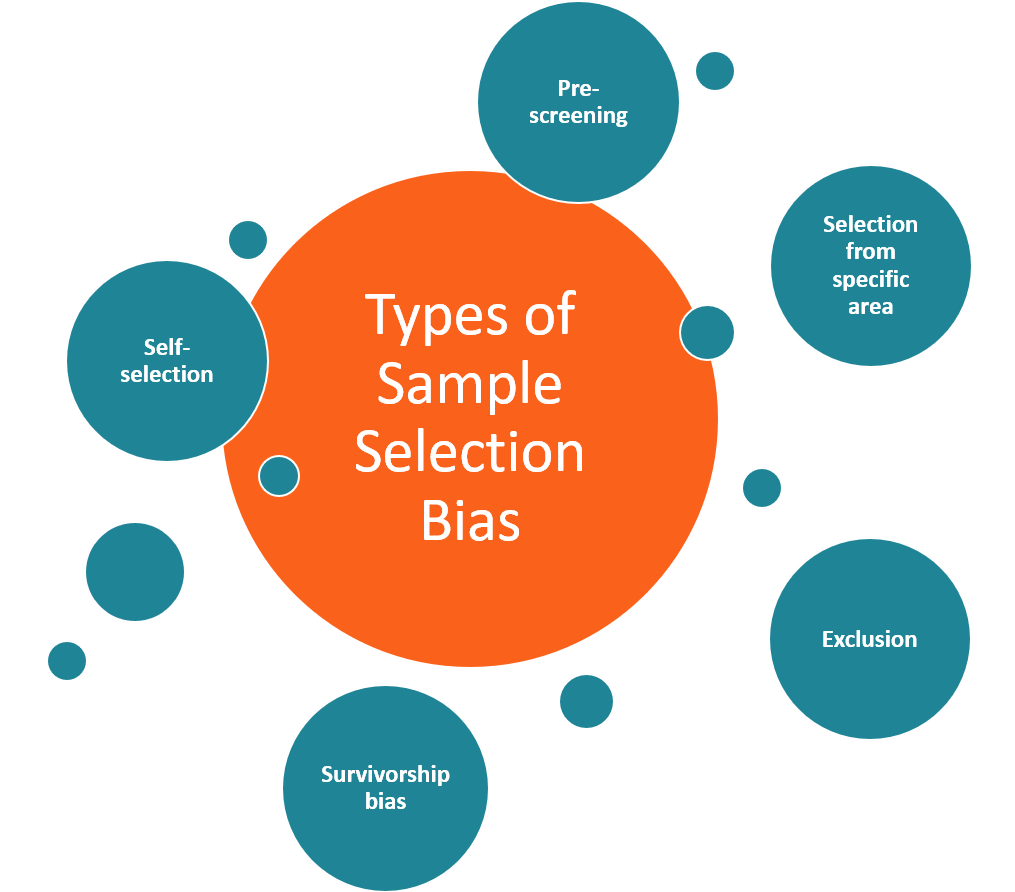 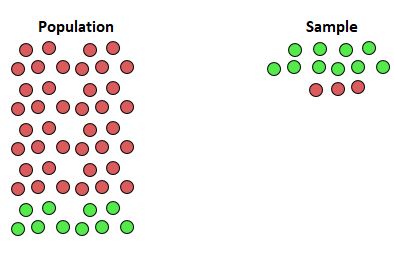 https://www.statology.org/undercoverage-bias/
Data Maintenance
Data management plan
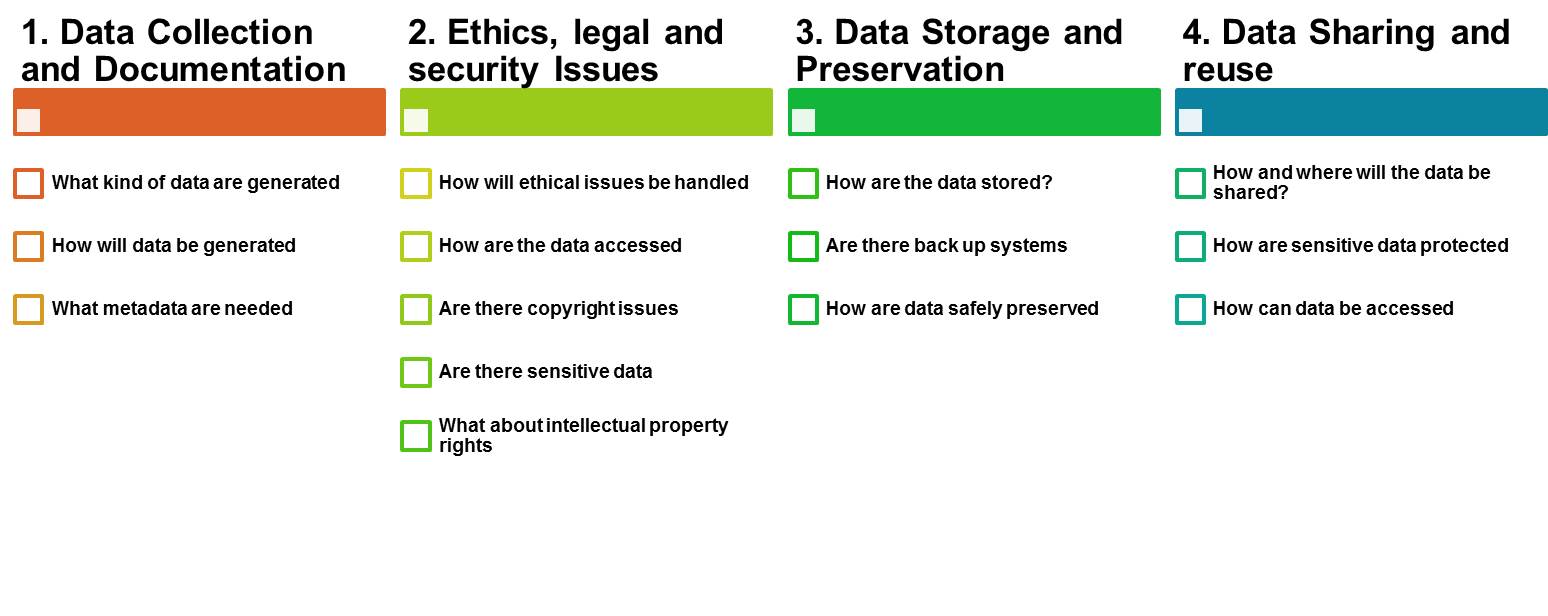 https://www.uzh.ch/blog/hbz/2018/11/15/data-management-plan-in-a-nutshell/?lang=en
Data storage
Hart et al Plos Computational Biology 2016

Ethical and GDPR considerations
Limitations on length and type
Confidentiality

Backups
External
Cloud

Sample storage
Freezer
Dried
Collections

Moving towards open data storage
Data Processing
Standard operating procedures
Step by step guide on routine tasks
Repeatability
Traceability

How is data passed through the experiment/clinical pipeline?

Where to find SOPs?
Supervisors
Previous lab personal
Protocols.io
Data cleaning
Errors will occur
Sample switch
Wrong/missing reading
Impossible results

Data cleaning is the removal of faulty data
E.g. outliers due to bad technique

It is not manipulation of data to remove unwanted results
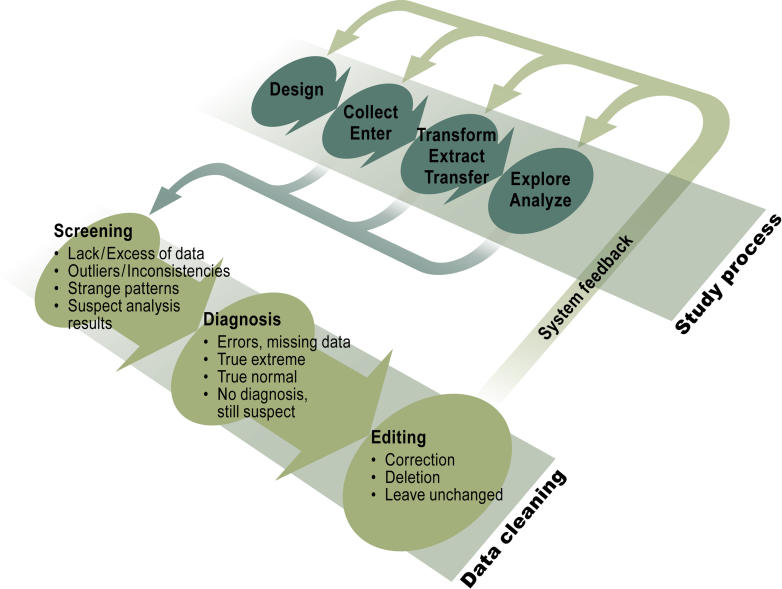 Van den Broeck et al Plos Med 2005
Data cleaning example
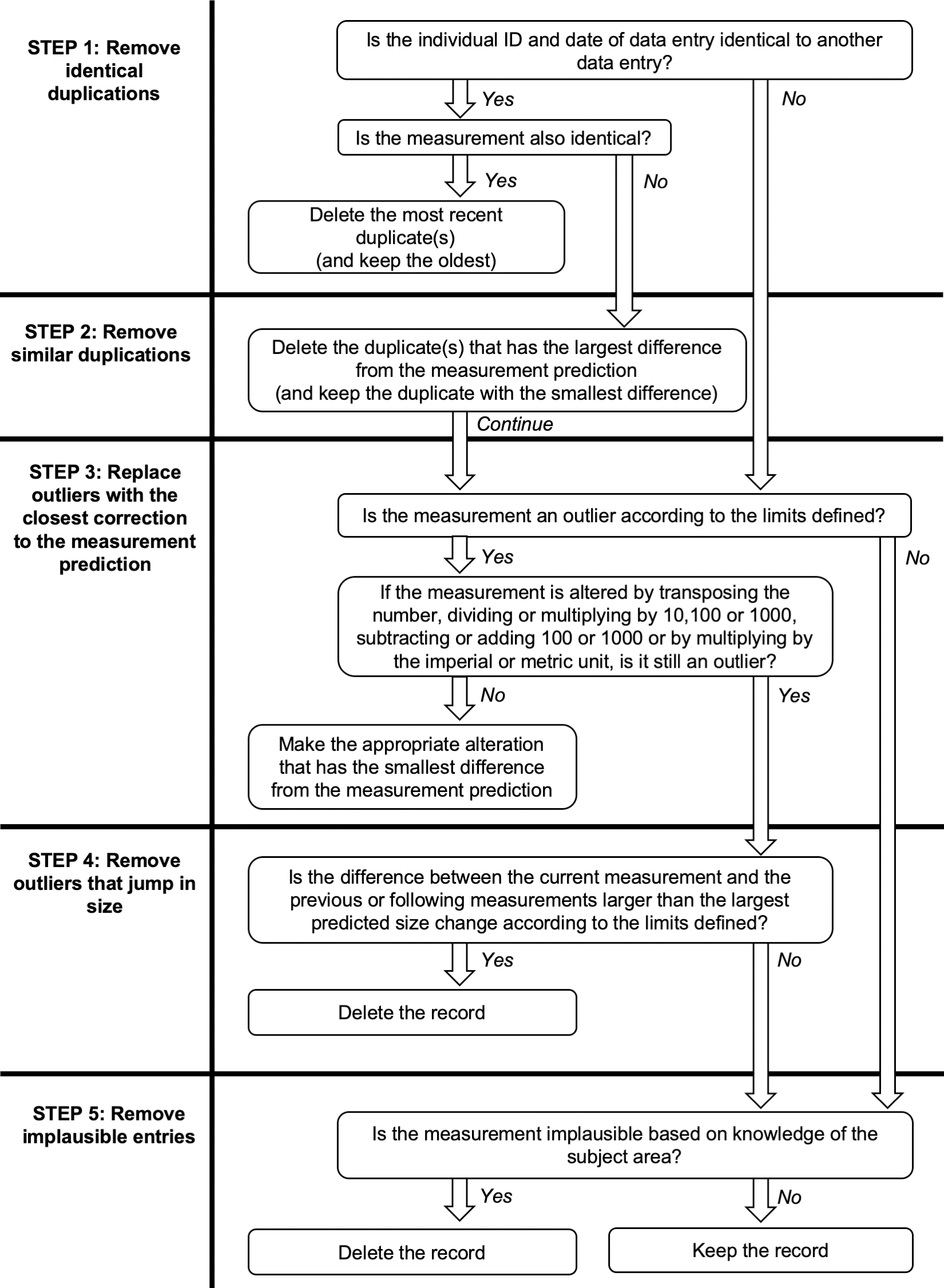 Wooley et al Plos1 2020
Data tidying
Organising data into structured formats
Spreadsheets
Careful on formatting in excel

3 basic principles:
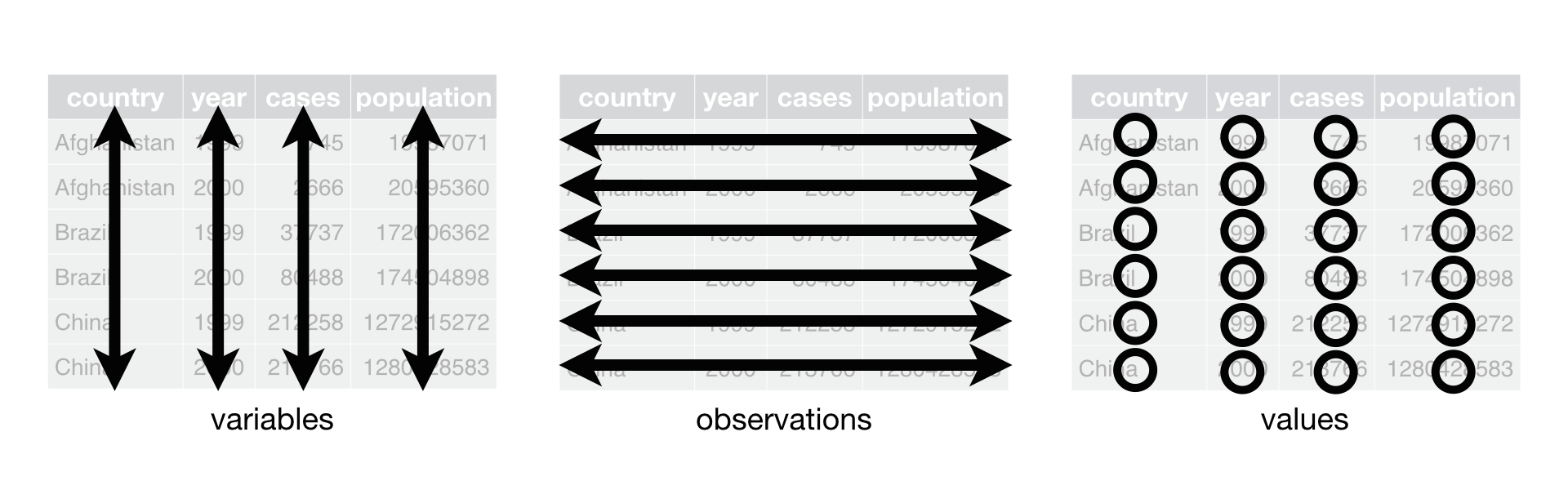 https://cfss.uchicago.edu/notes/tidy-data/
Data AnalysisControls/Replicates/OutliersCovered in statistics lecture
Data Communication
Open and FAIR data
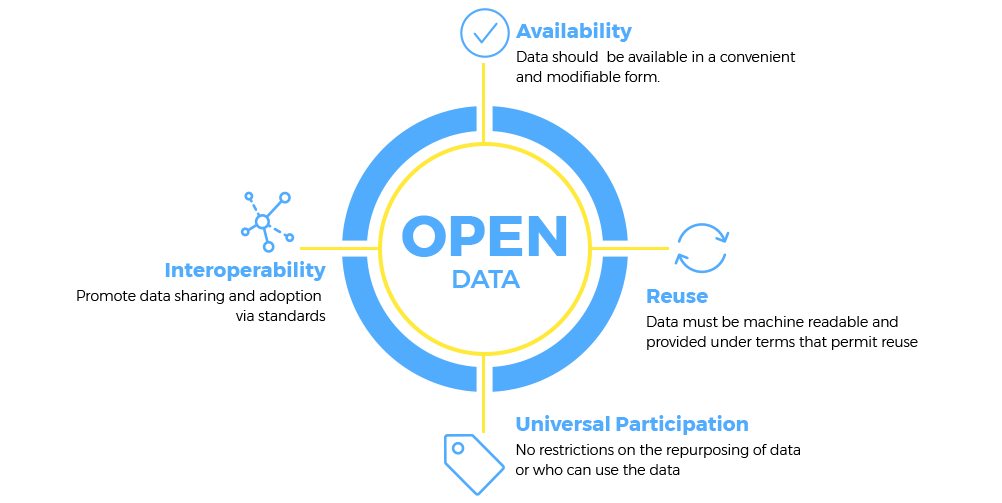 https://opendata.info/
Open and FAIR data
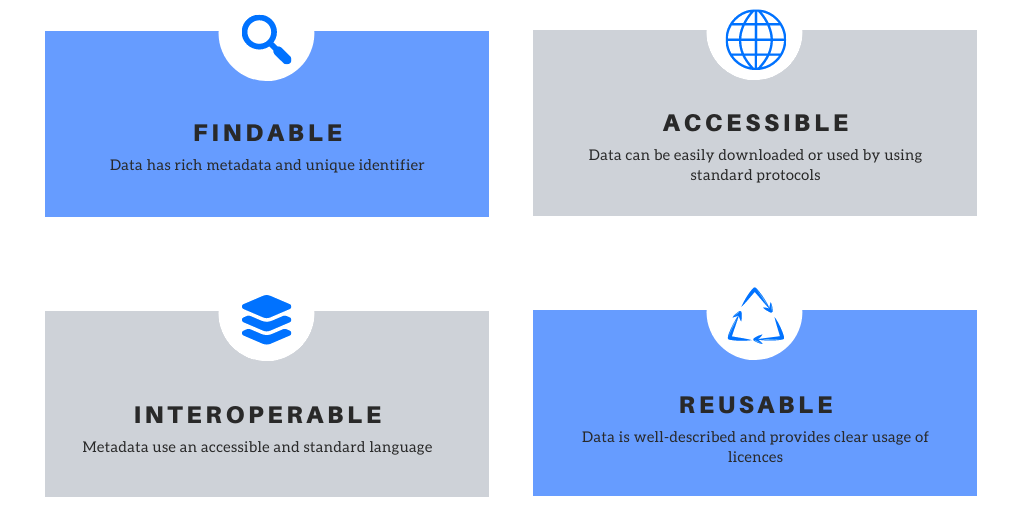 https://blog.orvium.io/fair-principles-in-scientific-data/
Communicating data
Initial data exploration often includes creating graphs/tables

How to choose what graph is best for your data?
Is a table better?

Need to know:
Number of variables
What you want to show

Always refer to the figure/table in the text
“As seen in figure 1…”
“No difference in biofilm formation was observed (Table 1).”
Figure or table or text?
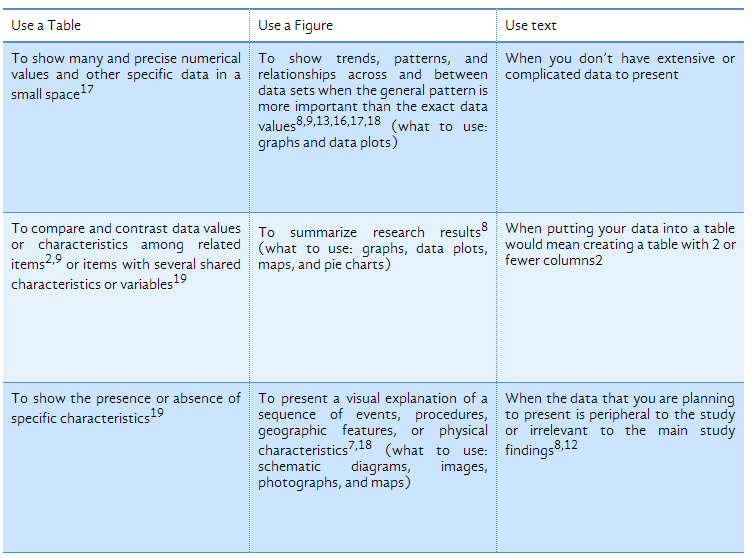 https://www.editage.com/insights/tips-on-effective-use-of-tables-and-figures-in-research-papers
Abela chart: selecting a chart
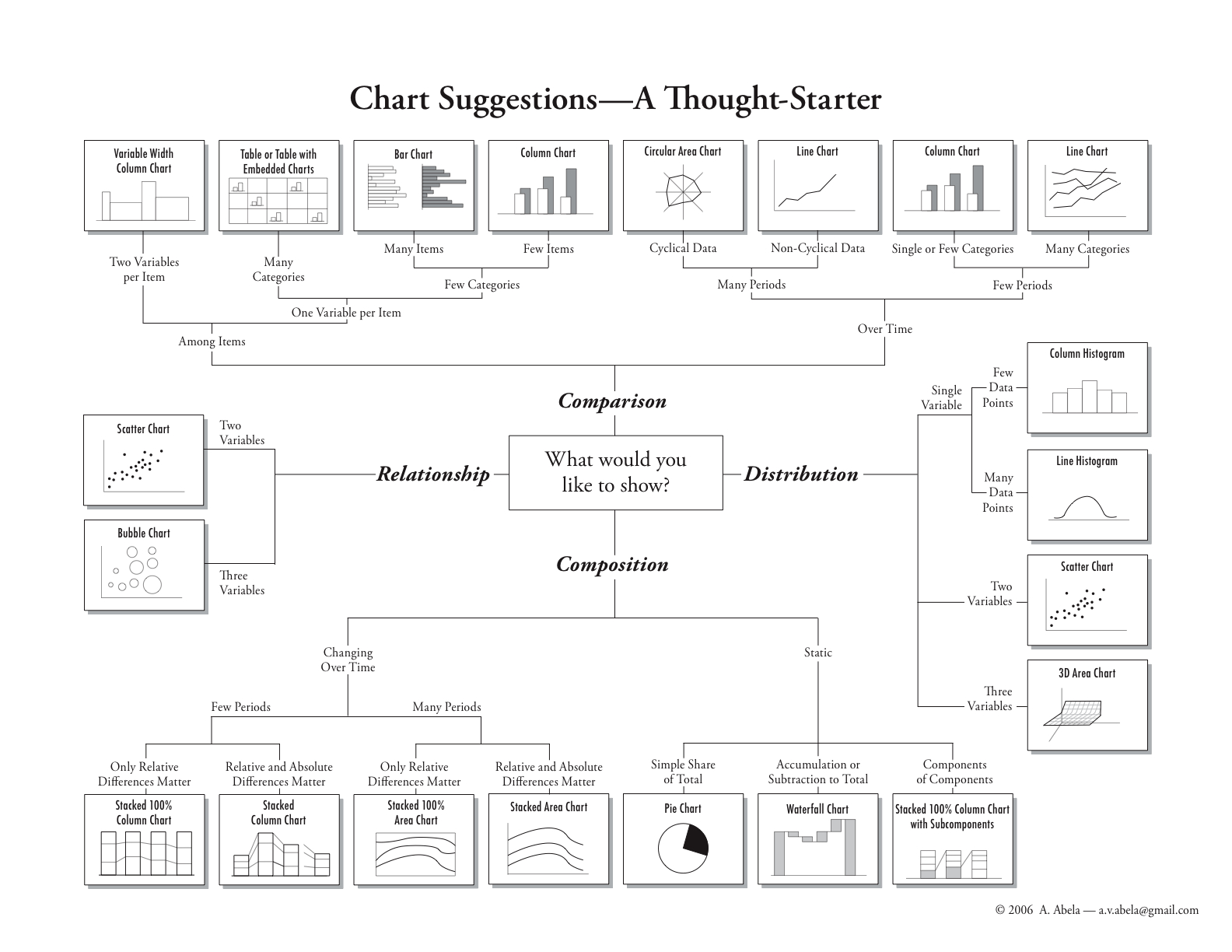 Figure legend format
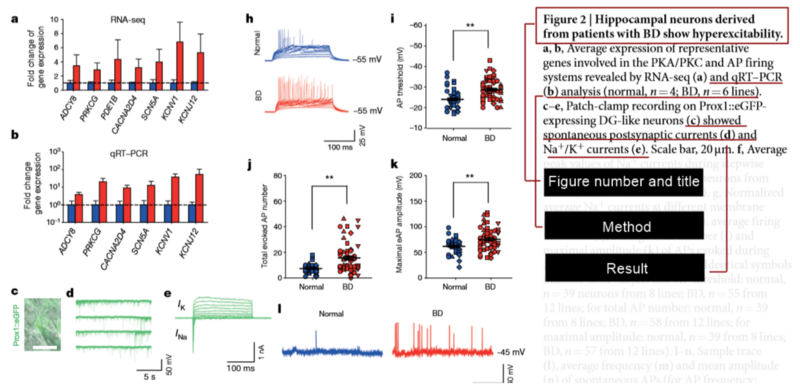 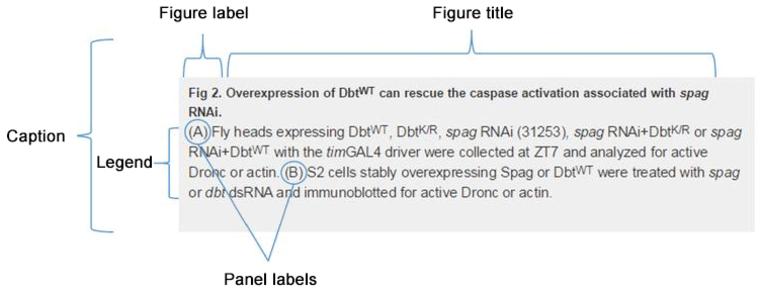 READ THIS
https://blog.bioturing.com/2018/05/10/how-to-craft-a-figure-legend-for-scientific-papers/
https://journals.plos.org/plosone/s/figures
Sections of a figure/table
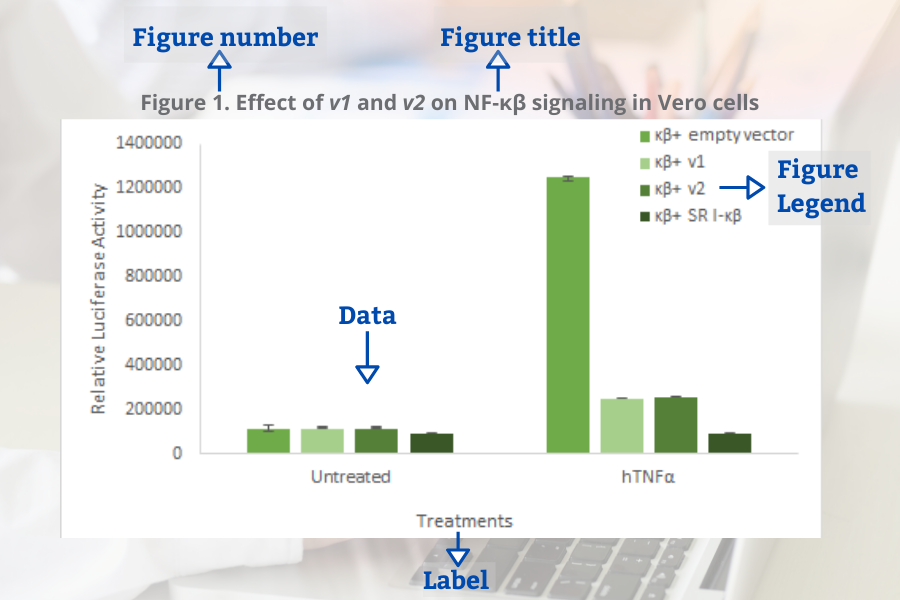 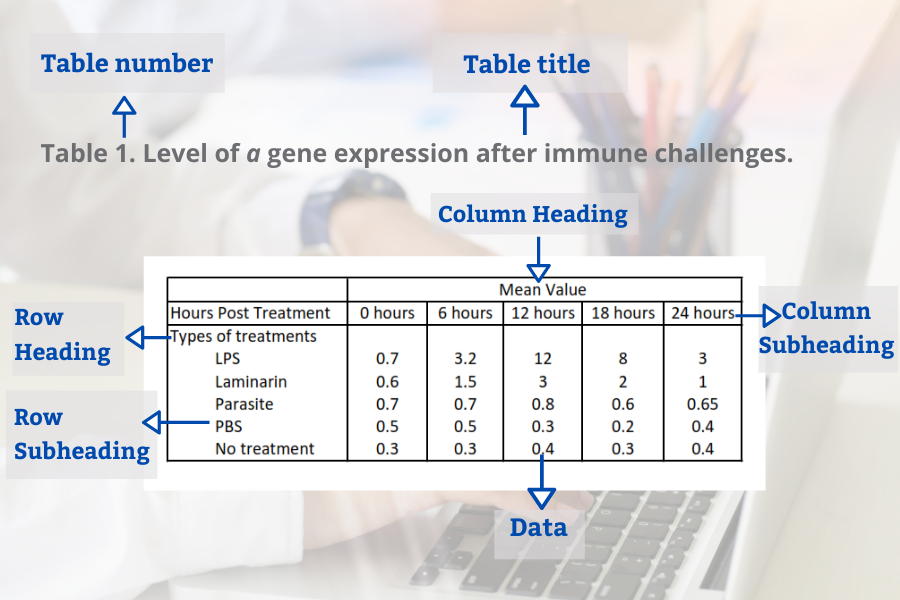 Figure captions/legends above the figure, table captions/legends below the figure
https://www.goldbio.com/articles/article/Guide-to-results-and-discussion-section
Colour schemes in figures
Choose colours that are easy to distinguish from each other

Colours should be colourblind friendly

https://medialab.github.io/iwanthue/ 
https://colorbrewer2.org/
Learning outcomes
Identify the steps in the research cycle

Describe selection bias

Explain a data management plan and storage approach

Differentiate data cleaning and tidying

Use the Abela chart to select an appropriate graph

Recognise the different parts of a figure and legend